Nombre del alumno:________________________________Curso____________________  grado y sección ___________Fecha ________________Puntos _______________    calificación _______________El alumno describirá las características de los diferentes documentos académicos
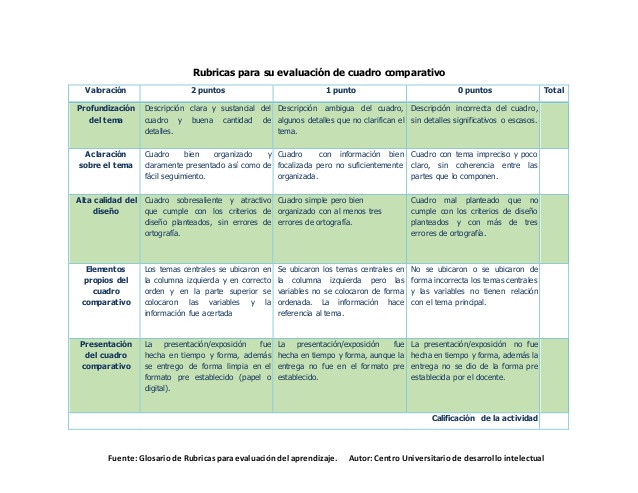